МКДОУ « Подгоренский детский сад №2»
«Малые олимпийские игры»
Ответственная:
Мостовая А. Т.
Воспитатель IКК
2015г
План проведения недели
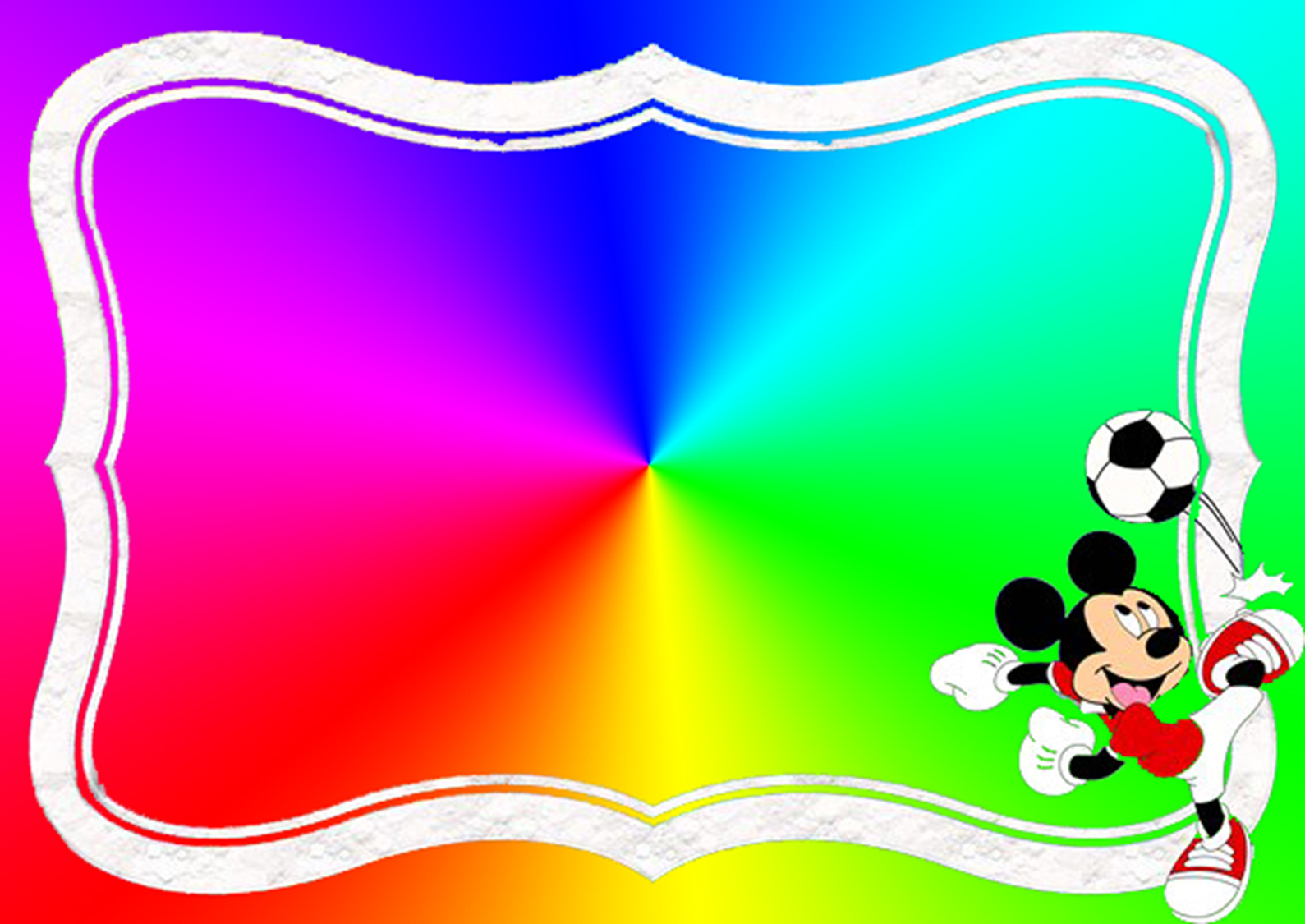 Конкурс чтецов
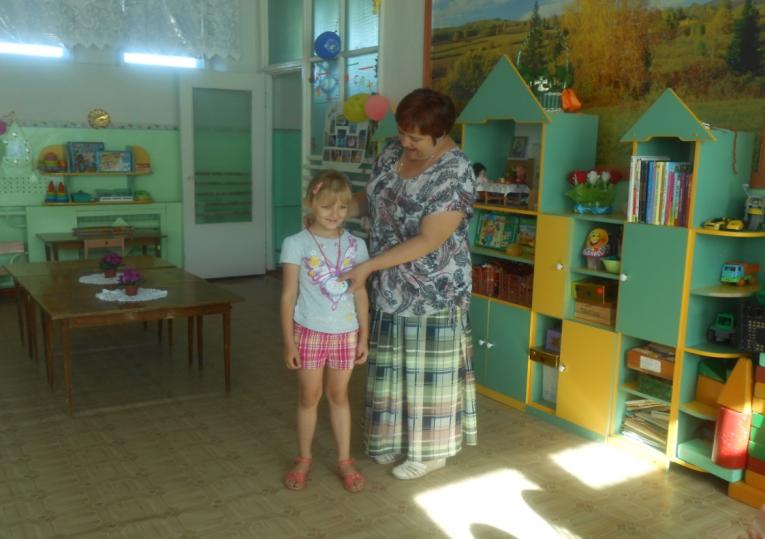 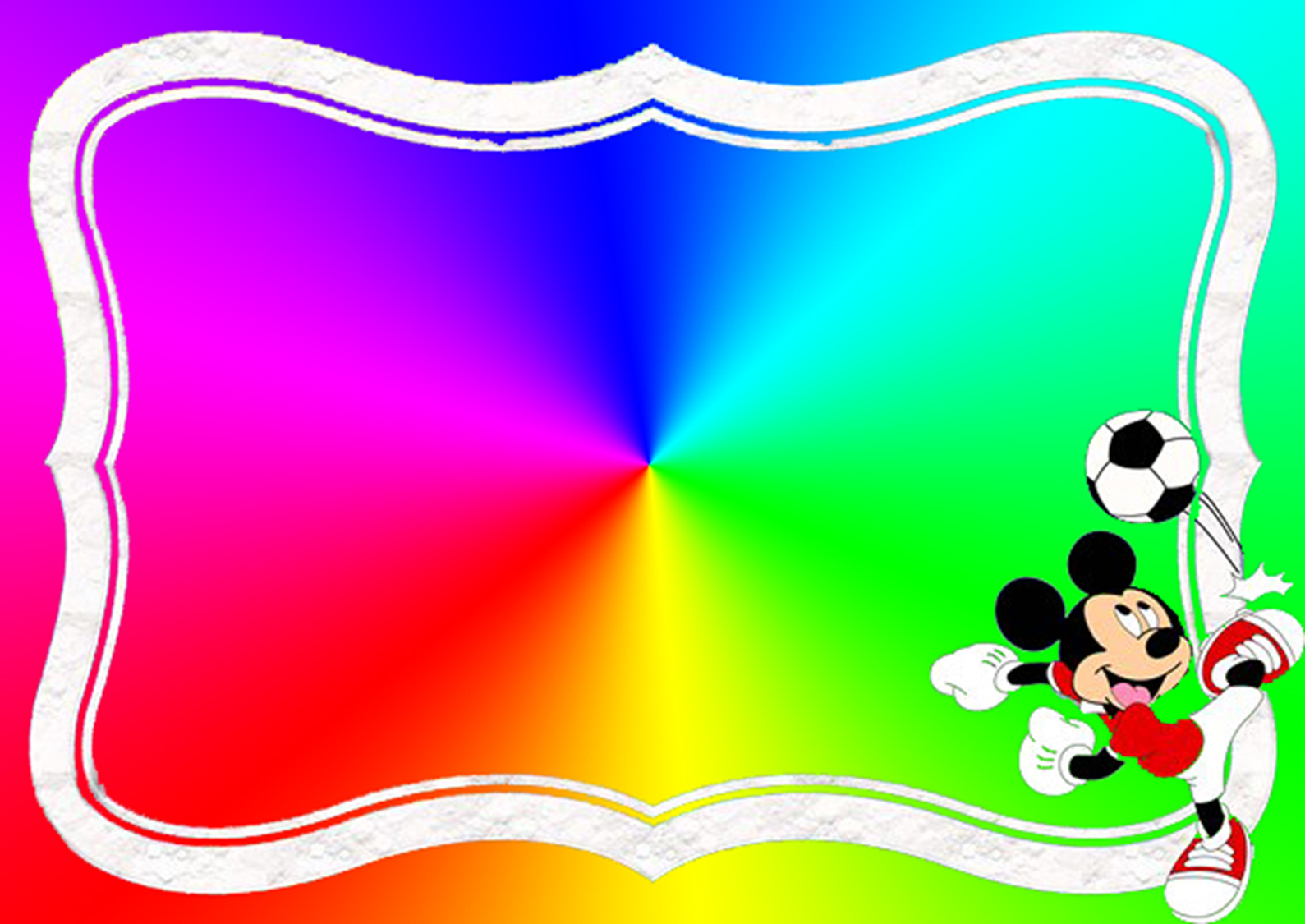 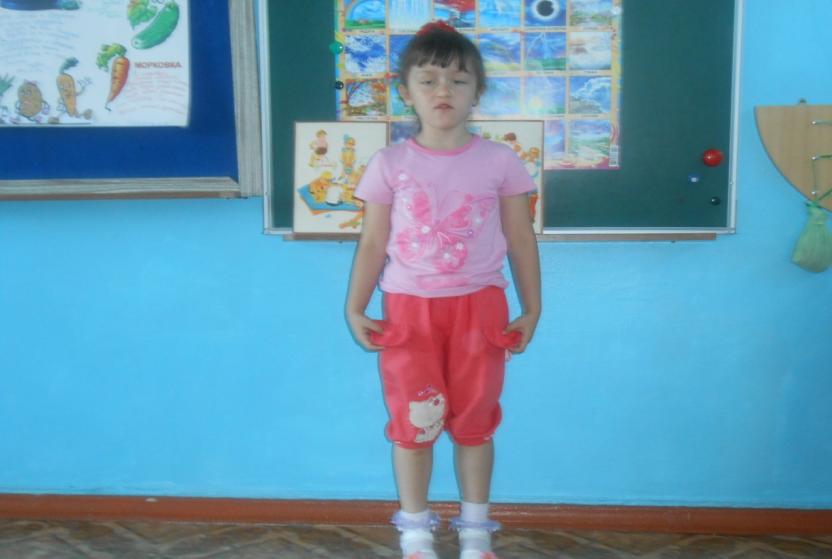 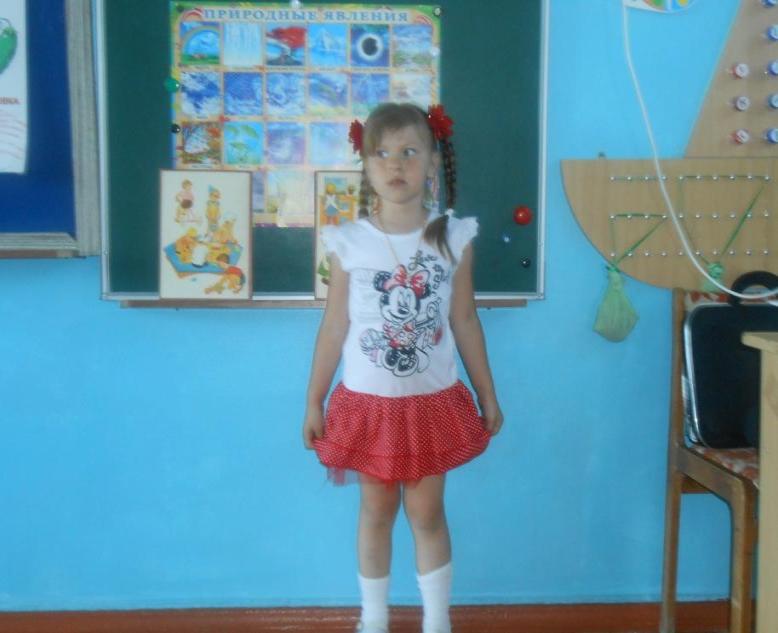 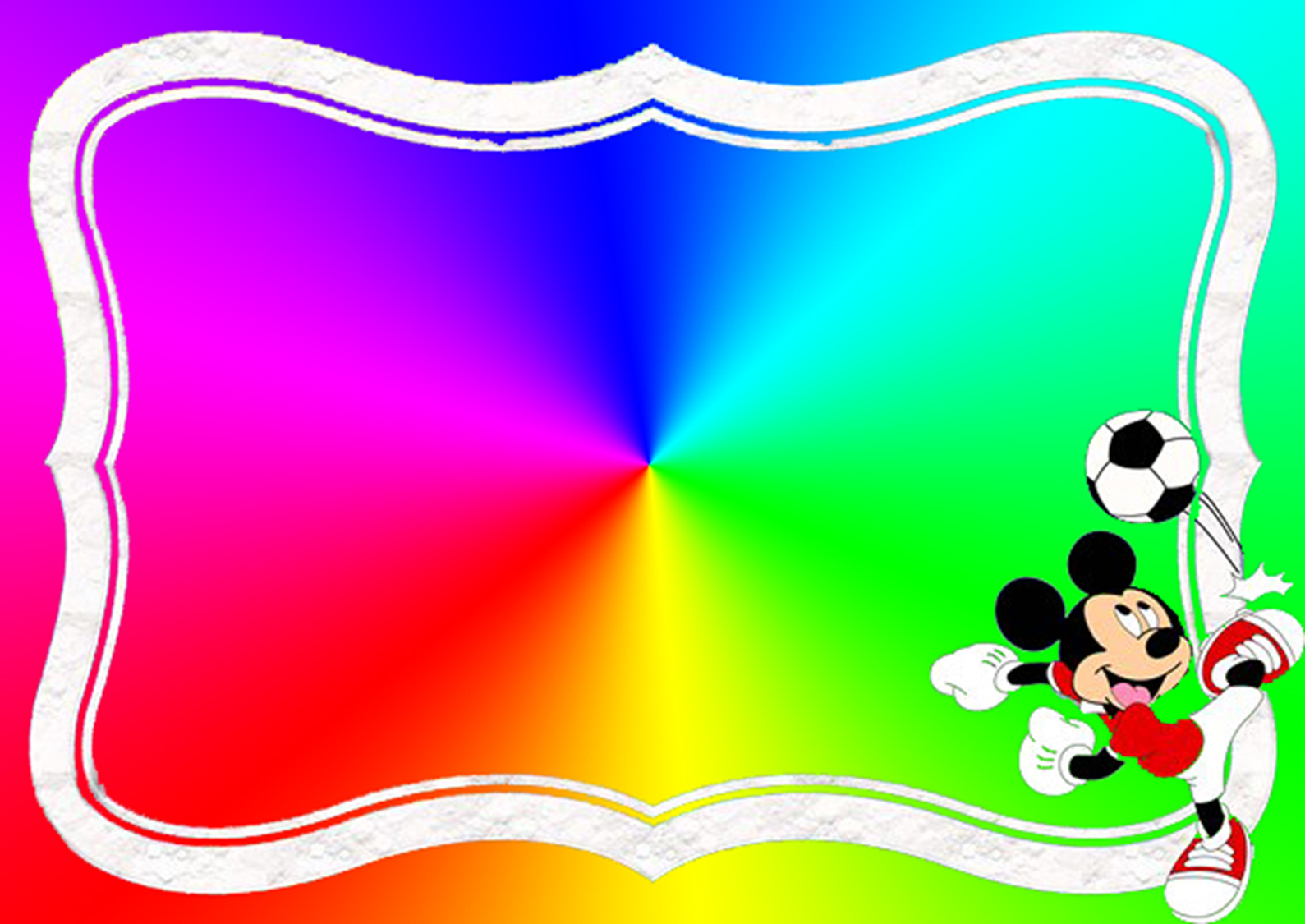 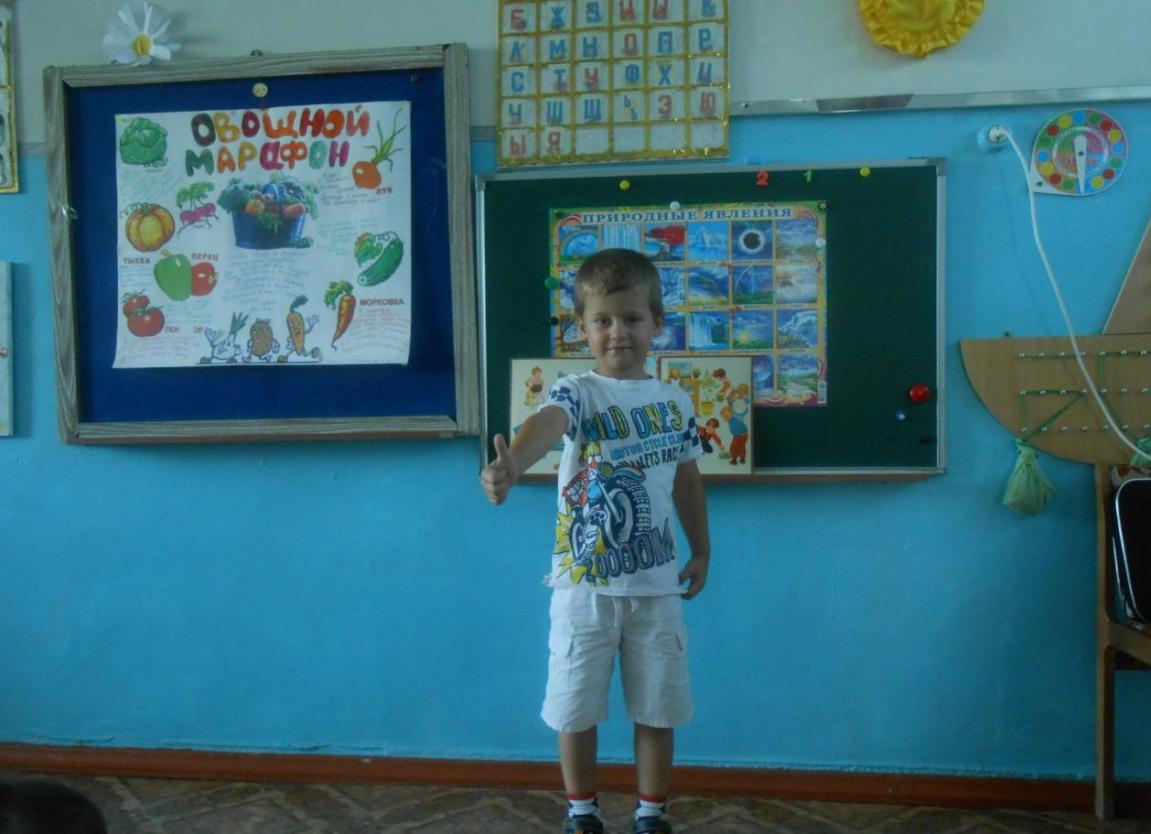 А о спорте стихи, очень даже хороши!
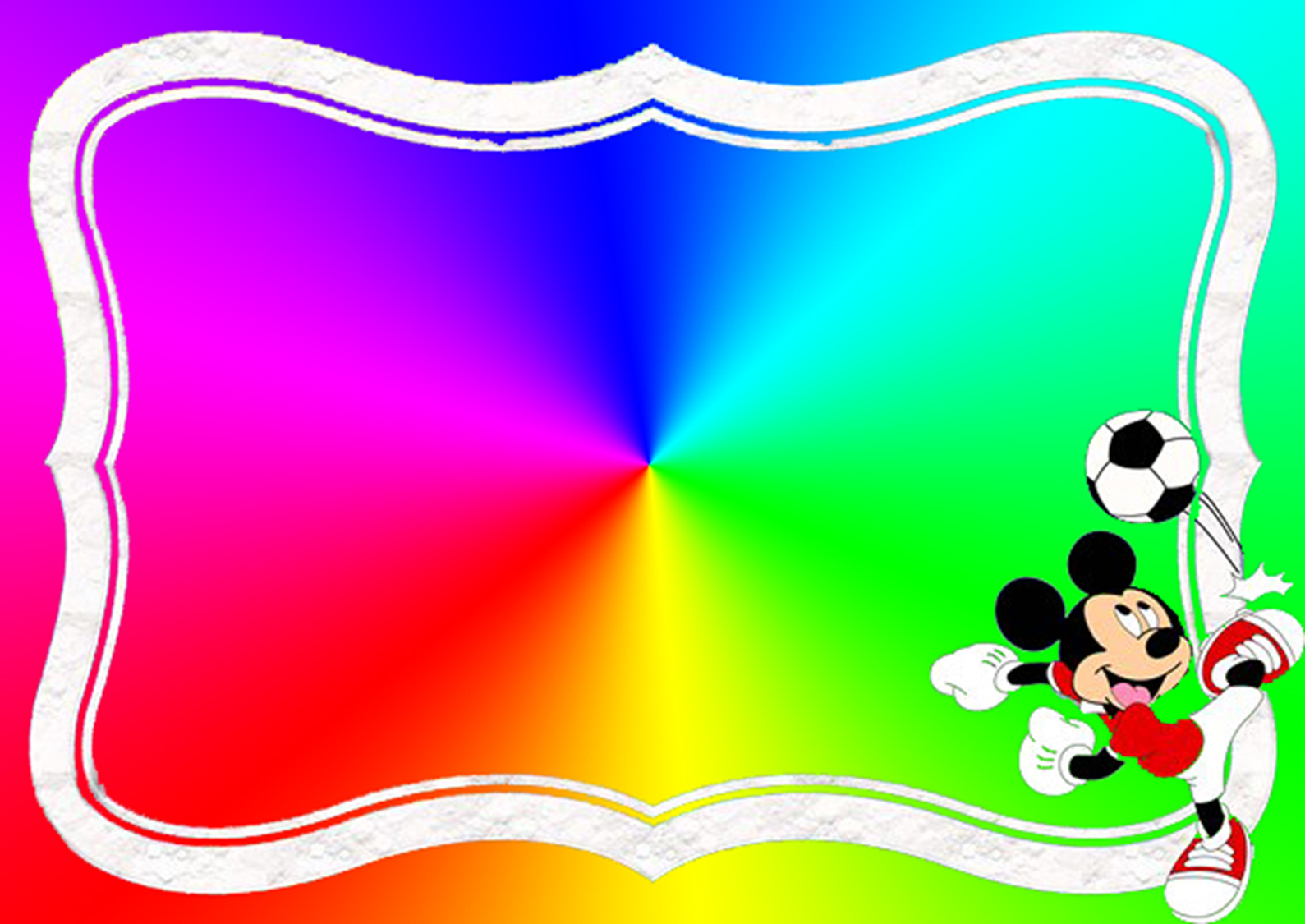 Изготовление олимпийских медалей.
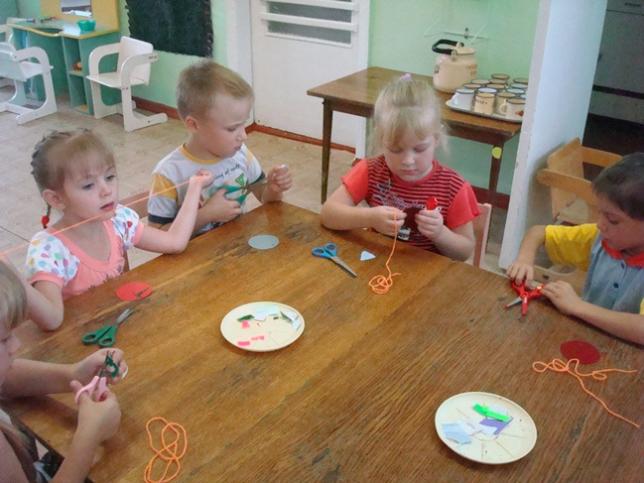 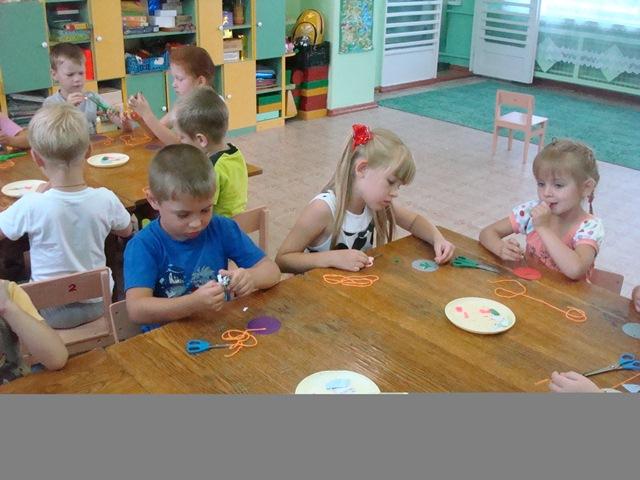 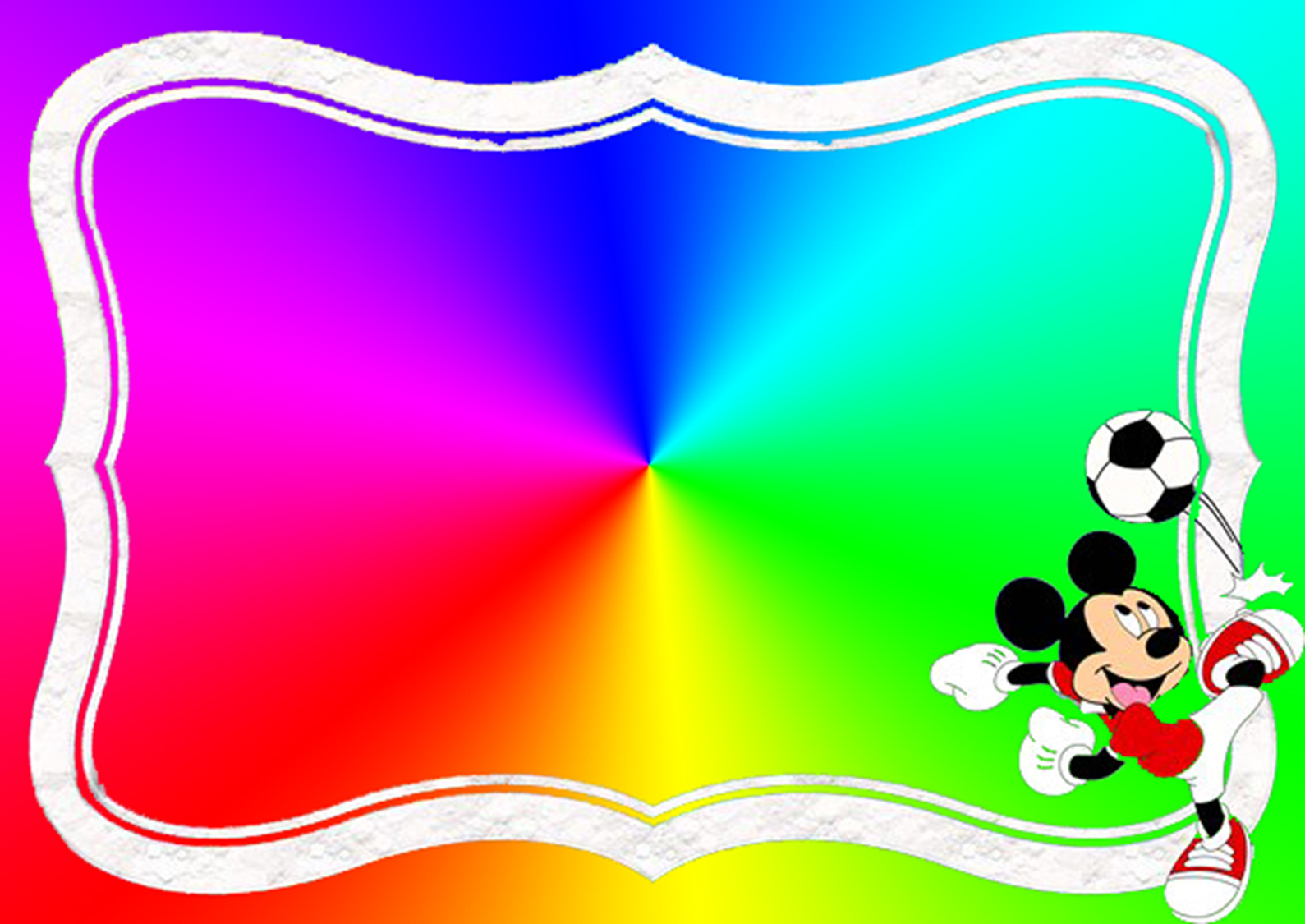 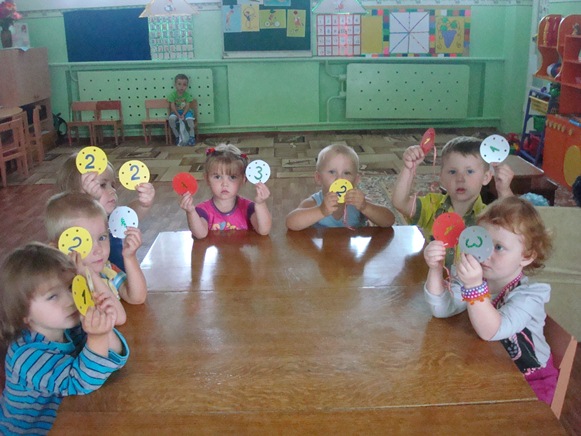 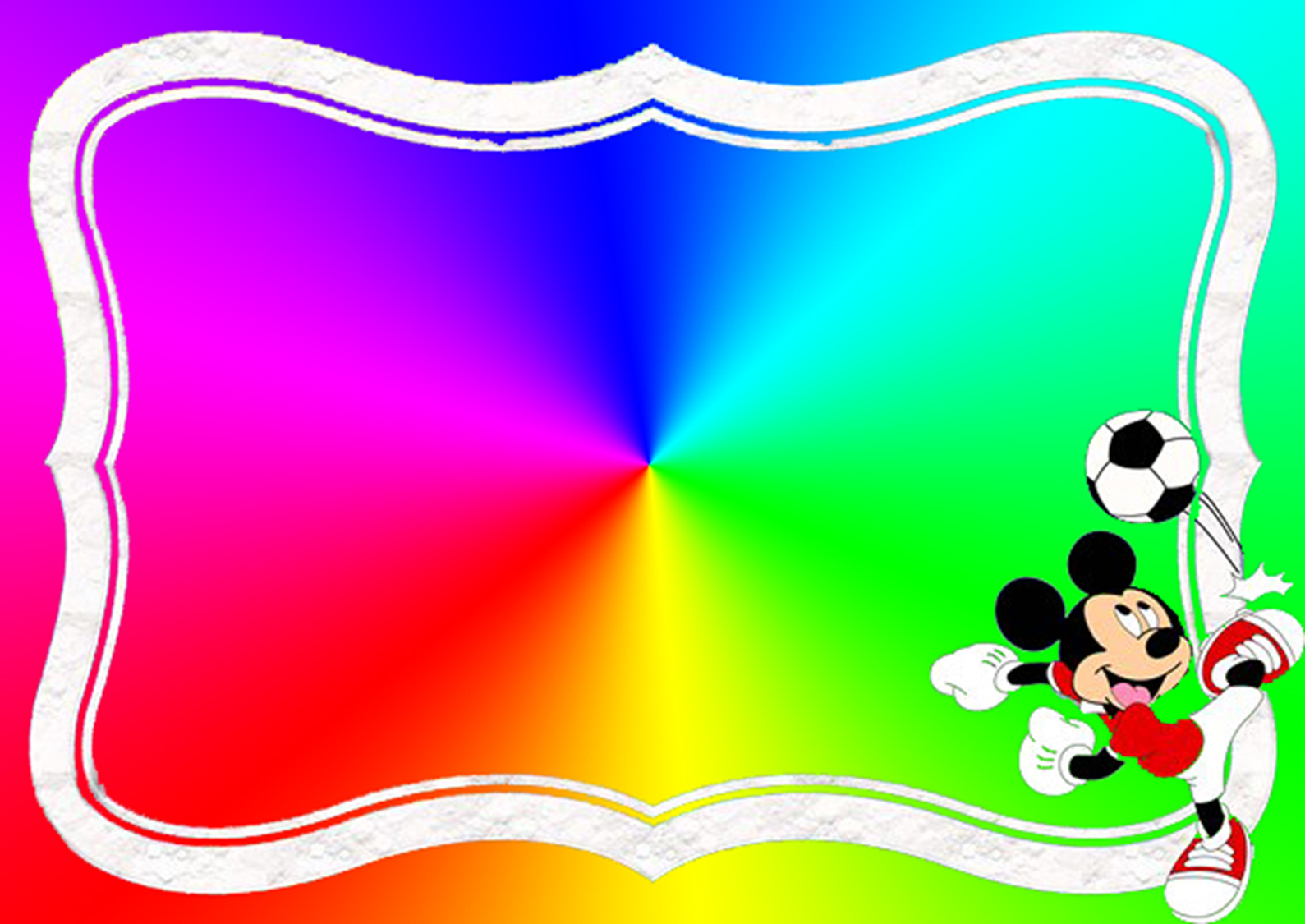 Экскурсии на спорт площадки.
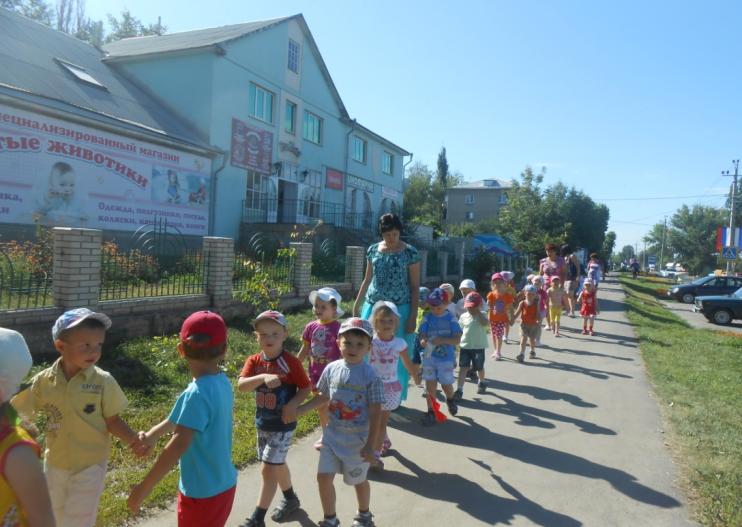 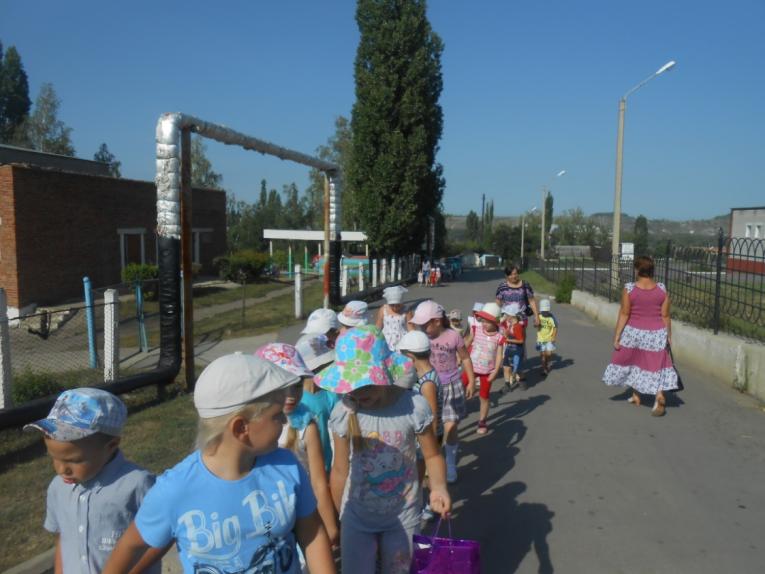 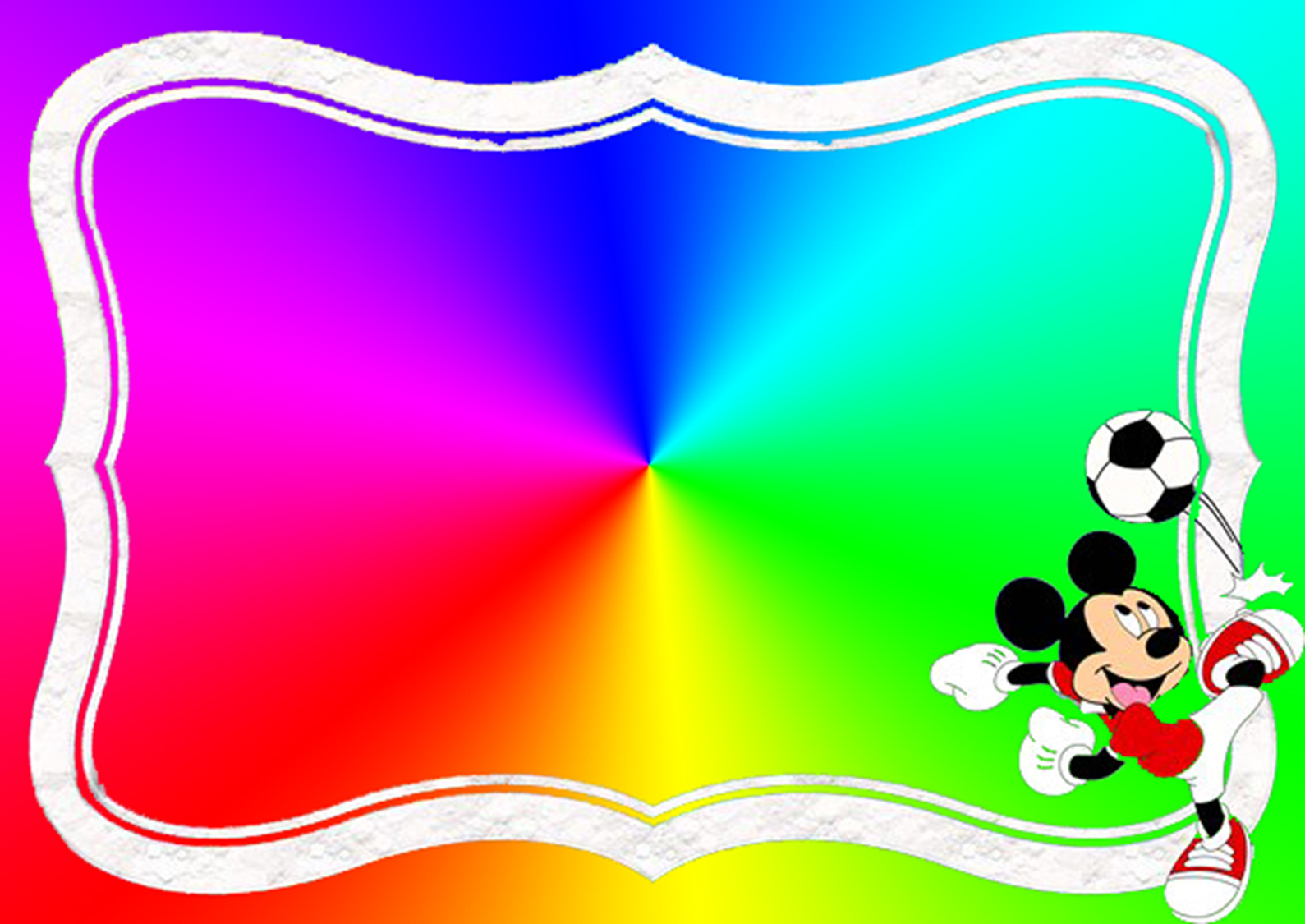 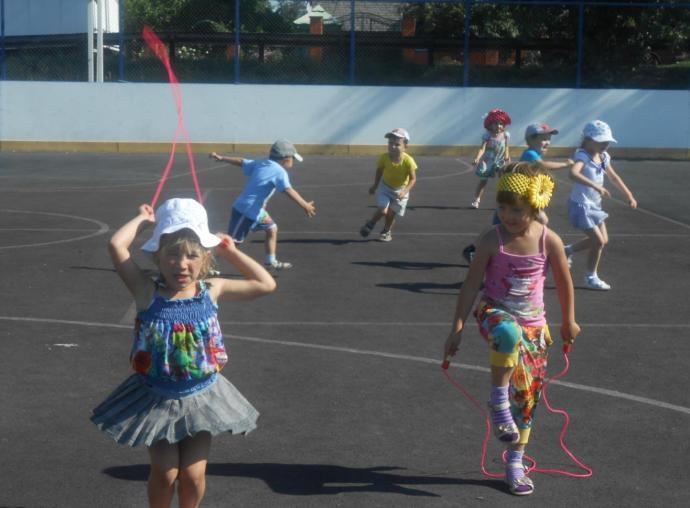 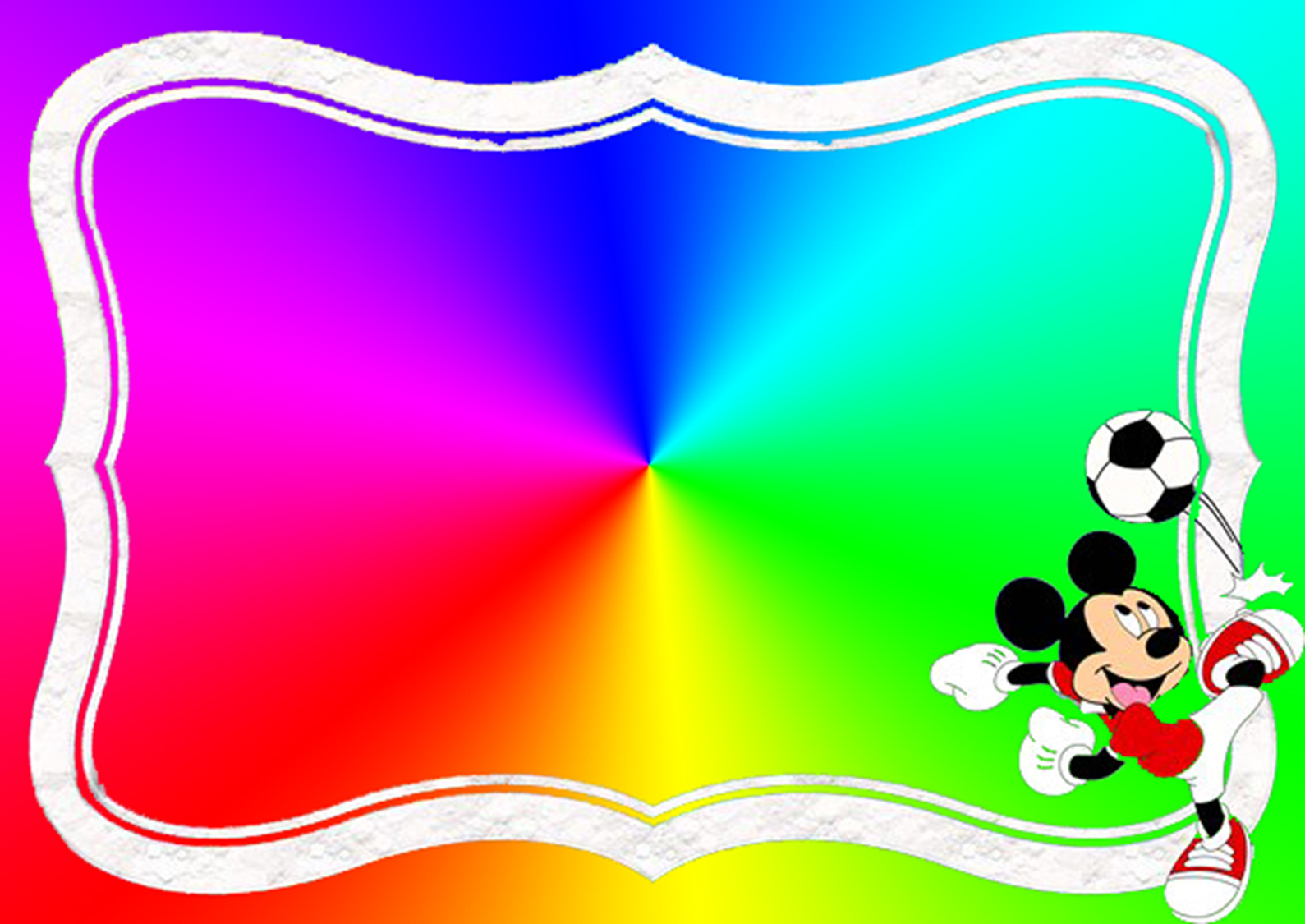 Проведение малой олимпиады.
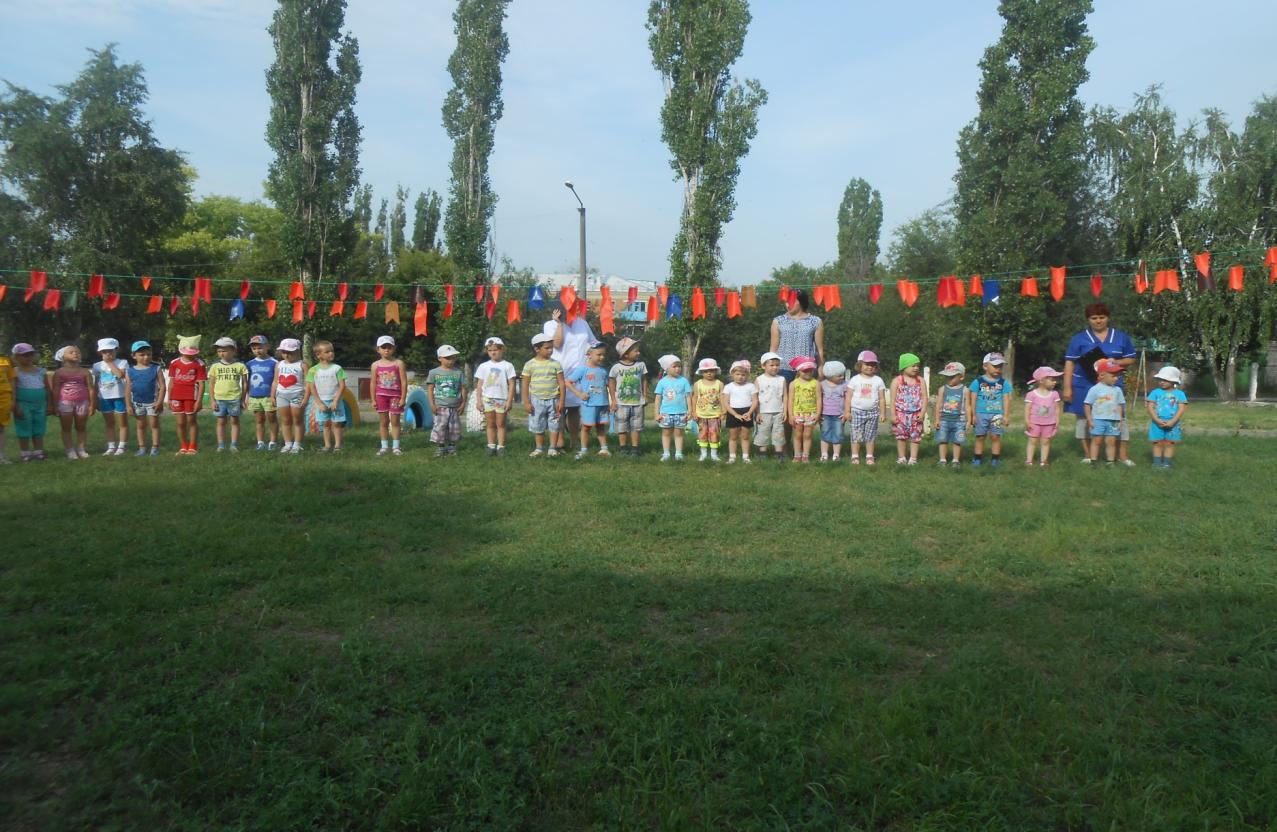